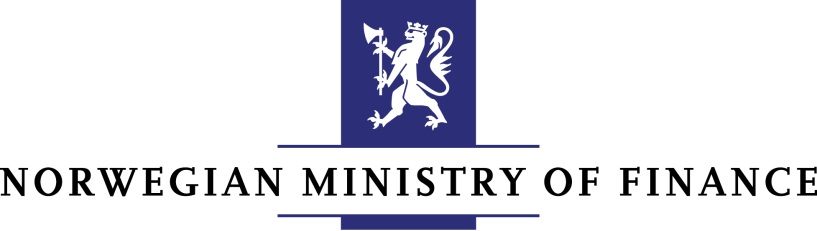 Banks and banking regulation
State Secretary Morten Søberg
XX October 2013
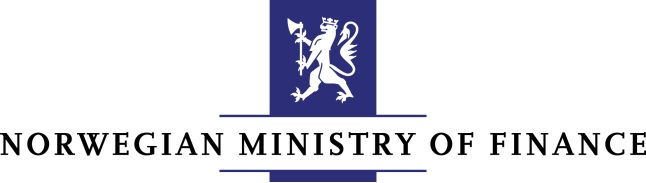 Main topics
Overview of the Norwegian banking sector
Market structure
Solvency and funding
A Nordic perspective 
Regulatory developments
2
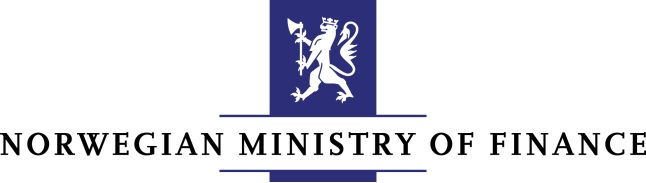 1
Overview of the Norwegian banking sector
3
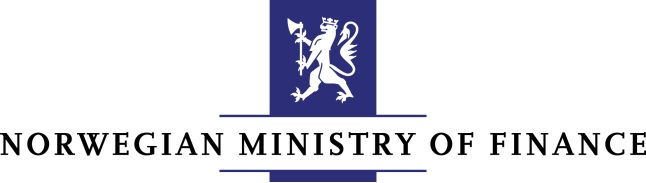 Market structure
Per cent of aggregate total assets in banks in Norway (domestic institutions and branches). Per year-end 2012.
Swedbank 1.5 %
4
Source: Financial Supervisory Authority of Norway (Finanstilsynet)
[Speaker Notes: The Norwegian credit market is to a large extent served by three blocks of credit institutions: 
DNB Bank is by far the largest commercial bank with a market share of 44 per cent per year-end 2012.
Norwegian savings banks, 110 banks in total, have a combined market share of approx. 26 per cent. 
The largest Swedish and Danish banks have a combined market share of approx. 26 per cent. Nordea Norge is a Norwegian subsidiary of Nordea AB, while Danske Bank, Handelsbanken and SEB have branches in Norway.

Market shares have been stable for many years.
Per year-end 2012 there were in total 213 credit institutions in Norway. Of these were 138 banks (incl. branches of foreign banks), 30 mortgage companies and 45 finance companies.
Total assets in credit institutions was NOK 5,590bn (≈ £635bn). This equals approx. 255 per cent of Norway’s mainland GDP. (A lower percentage than in many other countries.)]
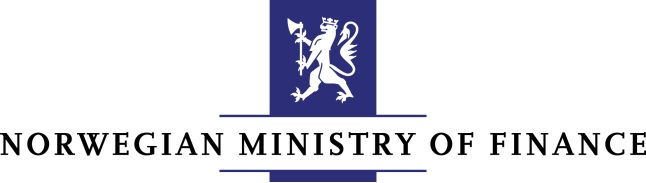 Composition of credit institutions’ assets
Per year-end 2012. Norwegian credit institutions.
...and the distribution of credit institutions’ total assets.
Per year-end 2012.
5
Source: Statistics Norway
[Speaker Notes: Norwegian credit institutions’ balance sheets are fairly traditional; lending to households and businesses comprise most of the assets.

In later years, banks have to an increasing extent transferred loans to mortgage companies, which are often wholly or partially owned by the transferring bank. Mortgage companies’ acquisition of the mortgage loan portfolios are financed by issuance of covered bonds. 

Today, transfer of loans to mortgage companies is an integrated part of the day-to-day activities of most Norwegian banks.
Note: DNB Bank is formally a savings bank, but is de facto a commercial bank, and is counted as such in all charts here.
Covered bonds
Our current rules on credit institutions’ issuance of covered bonds, came into force six years ago, on 1 June 2007. After we have now gained some experience with the framework and the Norwegian covered bonds market, the Ministry of Finance is in the process of conducting an evaluation. 

The covered bonds market has become an important funding source for banks and other credit institutions, where market conditions are vital for lending capacity. 

In particular, we will assess the effects of banks’ transfer of mortgage loans to covered bonds issuing mortgage companies. As part of this effort, we will consider possible maturity mismatches between mortgage companies’ funding (covered bonds) and the underlying assets, as well as a possible deterioration of banks’ remaining balance sheets.

One year ago, the Ministry asked Finanstilsynet to assess whether the covered bonds framework functions as intended, and whether there is a need for a more robust framework, perhaps through regulatory adjustments. In December 2012, Noregs Bank was asked to assess certain issues in relation to the covered bonds market. The Ministry has recently (February and March 2013) received the contributions from Finanstilsynet and Noregs Bank.]
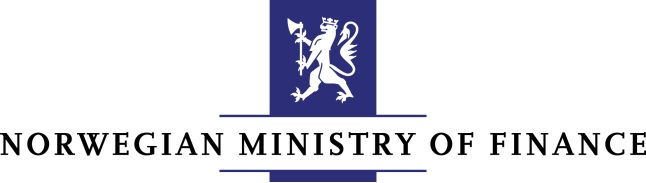 Credit sources
Norwegian general public’s* gross domestic debt by credit source.
*Households, non-financial corporations and general government.
6
Source: Statistics Norway
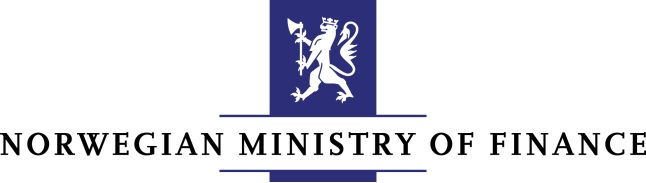 Distribution of banks’ total assets
All banks in NorwayNOK billion
Per year-end 2012
* *
****              *               *
7
Source: Financial Supervisory Authority of Norway (Finanstilsynet)                  *Norwegian IRB bank
[Speaker Notes: Many small savings banks make up a substantial portion of the market, but the larger banks have dominating market positions. DNB Bank is approx. 14 times larger than the largest savings bank (SR-Bank).

Even though the smaller savings banks are small in a national context, they are often important players in local markets.

Eight Norwegian banks use the IRB approach, while 100 banks use the standardised approach.

The foreign players in the Norwegian credit market are – as we’ve seen earlier – chiefly Scandinavian. The three largest bank branches in Norway – Danske Bank, Handelsbanken and SEB – all have bigger market shares than the largest Norwegian savings bank.]
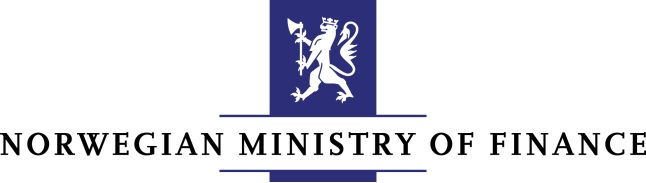 Number of banks in Norway
*Incl. branches of foreign banks.
8
Sources: Financial Supervisory Authority of Norway (Finanstilsynet) and Statistics Norway
[Speaker Notes: The number of banks in Norway has been significantly reduced, especially through savings banks mergers and acquisitions. 
The number of savings banks peaked in the 1930s, when there were approx. 650 savings banks in Norway.
Today, there are 110 savings banks and 28 commercial banks, including branches of foreign banks. That means that 80 per cent of banks in Norway are savings banks. The savings banks’ total assets, however, amount to approx. 25 per cent of the aggregate total assets of banks in Norway.]
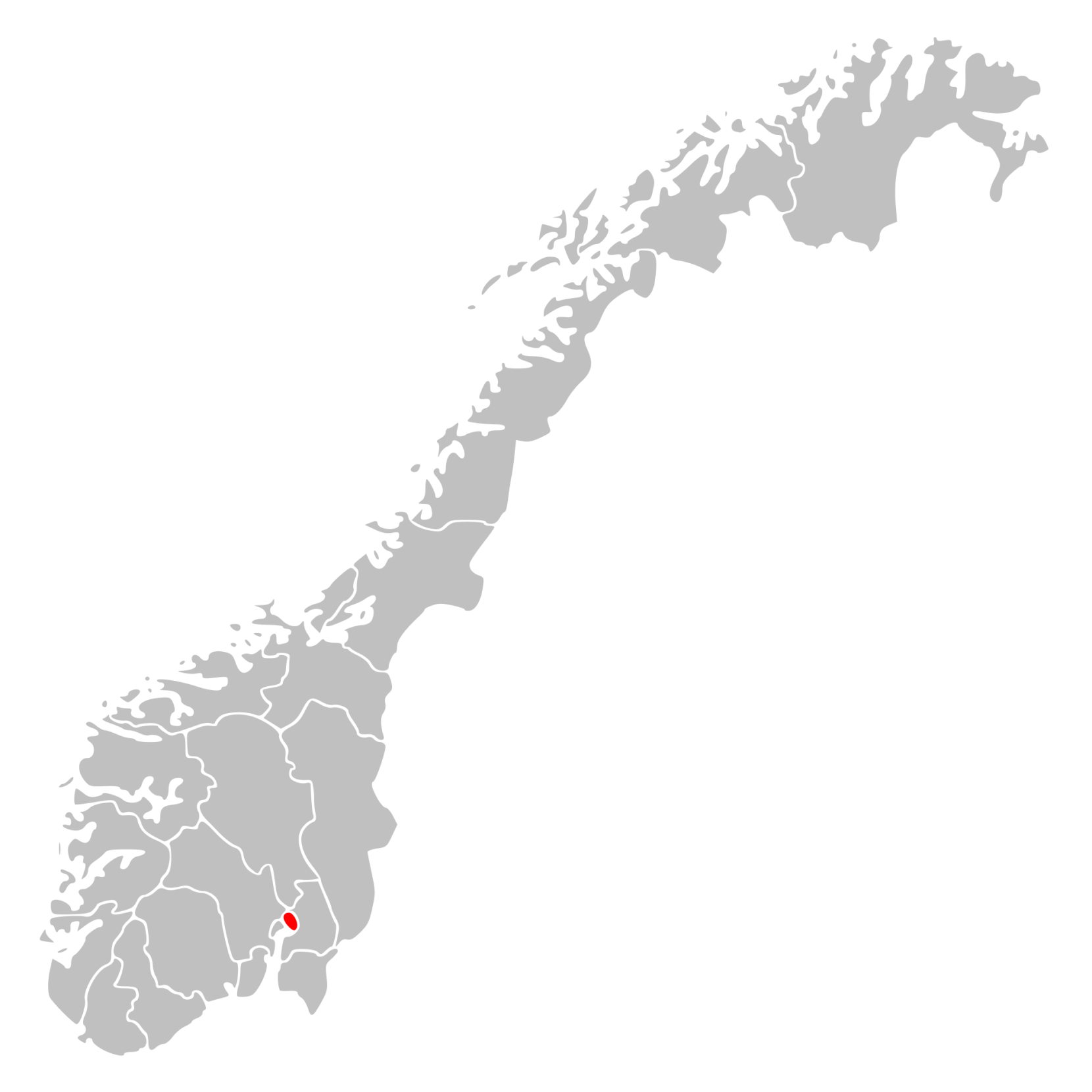 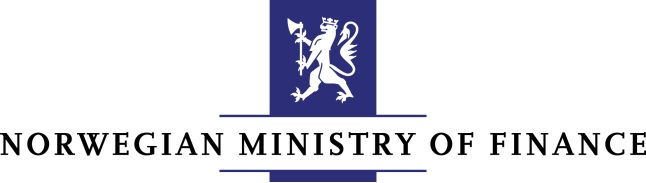 Desentralised banking sector
8
Number of bank headquarters in Norwegian regions and in Oslo. Per year-end 2010.
20
26
34
14
23
9
Source: Statistics Norway
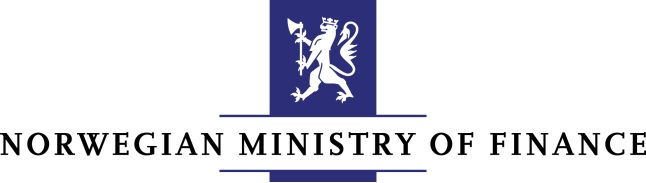 Savings banks’ own funds
Composition of Norwegian savings banks own funds per year-end. NOK bn.
10
Source: Financial Supervisory Authority of Norway (Finanstilsynet)
[Speaker Notes: An important difference between commercial banks and savings banks lies in their own funds capital instruments. Commercial banks obtain their capital by issuing shares. Norwegian savings banks’ own funds may include either only primary capital or, in more recent times, equity capital as well. 

While the primary capital is “non-owned” capital, the equity capital is owned by holders of equity capital certificates. Today, one third of savings banks’ own funds consist of equity capital.

Savings banks have historically been “non-owned” (or perhaps “self-owned”), and exercised a particular social responsibility as regards the use of profits. Under Norwegian law, savings banks may retain their profits or distribute parts of the profit added to the primary capital to society in the form of donations to causes which serve the common good.]
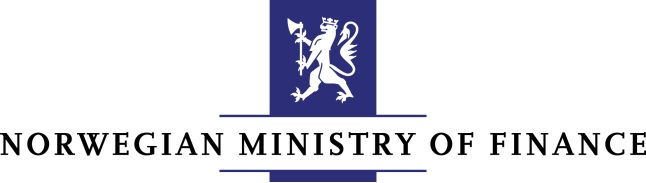 Improved solvency in banks
*Equity capital to total assets prior to 1996.
Common Equity Tier 1 (CET1) capital per year-end. Norwegian banks.
11
Source: Financial Supervisory Authority of Norway (Finanstilsynet)
[Speaker Notes: Norwegian banks have strengthened their solvency considerably since 2008, and they have done so by increasing the amount of CET1 capital rather than deleveraging or otherwise shrinking their balance sheets. 

This has in large part been achieved by retaining profits – which have been high in recent years – and by issuing new equity. 
The widening gap between the two ratios is in part owed to the rolling out of IRB models, which lower banks’ risk-weighted assets. Notice the change from 2007, when the Basel II framework was introduced. The Basel II framework also implies lower risk-weighted assets even without the IRB models, as the risk weights under the standardised approach generally are lower than the previous Basel I risk weights.]
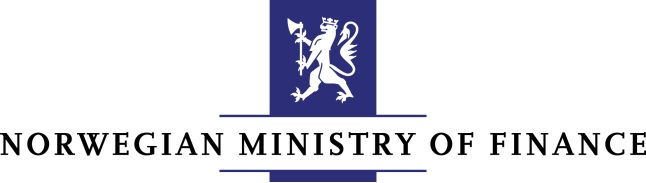 Economic policy
Ministry of Finance
Fiscal policy rule, stable and neutral taxation etc.
Noregs Bank
Inflation target, economic activity
Ministry, CB and FSA
Solid banks, systemic risk
12
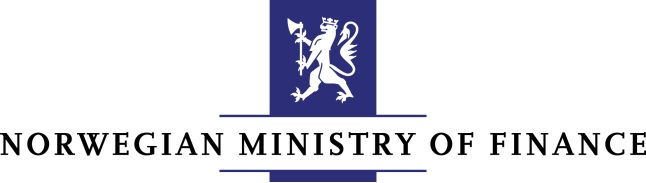 Financial stability – “division of labour”
Overall responsibility for the efforts to ensure financial stability
Analysis, supervision of payment systems, lender of last resort
Supervision of financial institutions and markets
13
[Speaker Notes: Efforts to ensure financial stability in Norway are shared between the Ministry of Finance, Norges Bank and Finanstilsynet. 

The Ministry of Finance holds the overall responsibility for ensuring a well-functioning financial system. 

Norges Bank and Finanstilsynet shall contribute to a robust and efficient financial system, and therefore oversee financial institutions, securities markets and payment systems to identify any element that may threaten stability. 

Finanstilsynet also supervises financial institutions and market places. As central bank of Norway, Norges Bank is lender of last resort.

In 2006, so-called tripartite meetings on financial stability between the Ministry of Finance, Norges Bank and Finanstilsynet were established. Information about, among other things, Norwegian and international economic developments and the state of financial markets is exchanged in the tripartite meetings. The meetings constitute an important channel for the exchange of information between the three institutions, and contribute to a comprehensive overview of the financial stability outlook. Such meetings are generally held every six months, but more frequently when needed. Tripartite meeting have been held more frequently in recent years as a result of the financial crisis and the volatile state of international financial markets. Four tripartite meetings were held in 2011, whilst three meetings have been held thus far in 2012.]
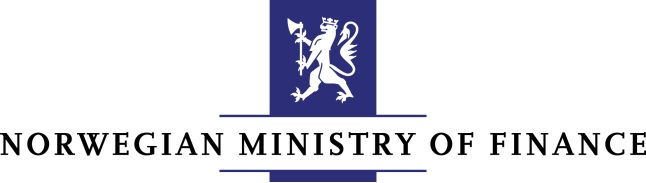 2
A Nordic
perspective
14
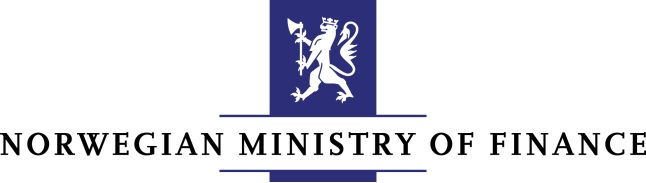 Nordic credit markets
Per cent of credit institutions’ total assets per yearend 2010/2011.
15
Source: Report from the Nordic Working Group on Basel III/CRD IV and National Discretion
[Speaker Notes: Nordic credit markets are quite integrated on the supply side. Most foreign credit institutions operating in the Nordic countries are domiciled in other Nordic countries. 
Foreign institutions domiciled outside the Nordic area have a very small share of the Nordic credit market. Not even in Norway, where the presence of non-Nordic institutions is most visible, does the market share of non-Nordic institutions exceed 2 per cent.
Financial stability in the Nordic region depends on the soundness of credit institutions in the Nordic region as a whole.
Nordic credit institutions’ main competitors are other Nordic institutions.]
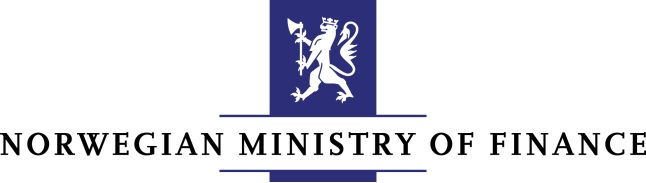 Similarities and differences
Culture
Worker skills
16
[Speaker Notes: The competitive environment for credit institutions in the Nordic region is chiefly determined by conditions in its home country and in the other Nordic markets. Of course, the EU/EEA principles of home country regulation and single passports implies that operating conditions in individual countries are of great importance also for the competitive environment within other markets.
While the Nordic countries share many similarities, there are significant differences. For instance:
The design of national tax systems are results of the balancing of many considerations and priorities, and may be vital for institutions’ operating conditions.
Credit institutions are subject to different types of fees and/or levies in many countries.
Market expectations of government support in crises varies across countries, and may have a significant impact on institutions’ funding costs.
Capital requirements and other prudential requirements may vary from country to country, and may affect institutions’ costs.

It is in general difficult to holistically assess the competitive environment of credit institutions domiciled in different Nordic countries, due to the complexity of the determining circumstances and their interaction.]
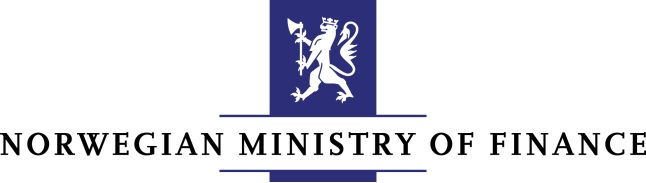 Example I: guarantee funds and fees
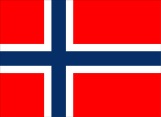 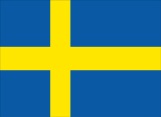 +
→
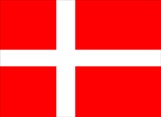 *Guarantee fund equity in per cent of total assets in domestic banks and branches (DK: only domestic banks).
**Banks’ fees are adjusted up/down depending on the bank’s solvency.
17
Sources: Funds’ annual reports and national FSAs
[Speaker Notes: In the Scandinavian countries, all banks contribute to various guarantee funds. Purposes and fees differ somewhat from country to country, but the schemes are generally quite similar.
The existence of pre-funded guarantee funds may be beneficial for sector confidence and banks’ funding costs, as the built-up capital may serve as a “cushion” in times of financial distress.]
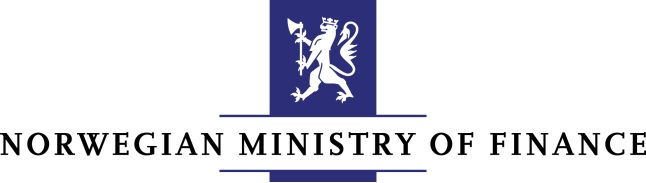 Norwegian Banks’ Guarantee Fund
Fund equity capital per year-end.
18
Sources: Financial Supervisory Authority of Norway (Finanstilsynet) and the Guarantee Fund
[Speaker Notes: The Norwegian Banks’ Guarantee Fund is the pre-funding of the Norwegian deposit guarantee scheme (DGS), but has a much wider scope than conventional DGS funds. The Norwegian Banks’ Guarantee Fund may grant support to a bank in order to ensure that it can fulfill its obligations or continue its activities, or to ensure an orderly winding-up of the bank. 
The Fund may, for example, 
provide guarantees or other forms of support to protect deposits or cover losses that are not normally covered by the deposit guarantee scheme,
provide liquidity support, loans or guarantees for loans or fulfilment of other liabilities,
inject equity capital or provide equity capital guarantees, and
cover losses incurred by creditors or certain groups of creditors as a result of a bank’s liquidity or solvency problems.
The Guarantee Fund is in many ways similar to various proposed and established resolution/recovery funds.
The Fund’s equity capital was approx. NOK 24bn per year-end 2012, which corresponds to 0.6 per cent of all banks’ total assets.

The Fund is financed by annual fees paid by member banks (membership is compulsory for all Norwegian banks, and voluntary for branches of foreign banks). The individual bank’s annual fee shall be equal to the sum of 0.1 per cent of total guaranteed deposits plus 0.05 per cent of its risk-weighted assets. There is an increase or decrease of this “base fee”, however, depending on whether the bank’s Tier 1 capital ratio is below or above 8 per cent.
The Fund’s target level is equal to the sum of 1.5 per cent of banks' aggregate guaranteed deposits plus 0.5 per cent of banks' aggregate risk-weighted assets. The actual size of the Fund is slightly above this target level.
Last year, the Storting made an important change in the law regulating the Guarantee Fund, such that banks (from 2013) have to pay their full annual fee every year. Previously, banks were not obliged to actually pay the annual fee if the Fund were at or above its target level. This will allow the Fund to build up capital, so that it is better prepared to handle potential problems in larger banks, and problems affecting several banks at once. Because the Fund’s capital has exceeded the target level in some years, there have been several instances where banks have not had to pay the annual fees, most recently in 2011 and 2012 (see chart).
The Ministry has asked the Banking Law Commission to consider and draft a revision of the Norwegian Guarantee Schemes Act and related regulations.]
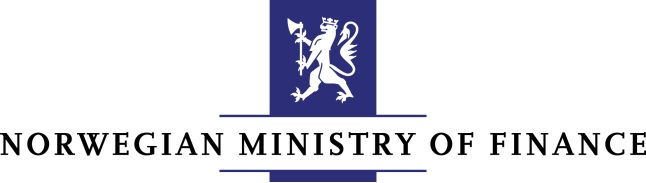 Example II: Risk-weighing
Reported CET1 capital ratio and 
leverage ratio after Basel III standards per June 2012.
* Handelsbanken, Nordea, SEB and Swedbank.                 ** DNB and savings banks Vest, SR-Bank, SMN and Nord-Norge.
19
Sources: Financial Supervisory Authority of Norway (Finanstilsynet) and Sveriges Riksbank
[Speaker Notes: Different methods for risk-weighing banks’ assets gives different capital adequacy ratios. For instance, use of the standardised approach will typically give significantly higher risk-weighted assets – and thus a lower capital adequacy ratio – than the IRB approach. Moreover, the IRB approach is applied differently from country to country and between banks. 
Differences in risk-weighted capital adequacy ratios may stem from 
differences in actual risk, 
differences in how risk is quantified by banks and 
the degree to which IRB model weights have replaced standardised weights.

Merknad:
Høyre side av figuren viser hva bankenes rene kjernekapitaldekning ville ha vært etter (de forventede) Basel III-reglene, uten Basel I-gulvet. Sammenlignet med gjeldende regler, innebærer Basel III-reglene noe strengere krav til beregningsgrunnlaget og til hva som kan telles med som ren kjernekapital.

Venstre side av figuren viser Baselkomiteens «leverage ratio», altså egenkapital (omtrent det samme som ren kjernekapital) i prosent av den uvektede balansen.
Forskjellen mellom de svenske og norske bankene her viser at svenske banker har lavere risikovekter på sine eiendeler enn det norske banker har. Forskjellen i risikovekting kan i utgangspunktet antas å ha sammenheng med lavere risiko i de svenske porteføljene, men vi vet at også forskjeller i bruk av IRB-metoden har betydning.]
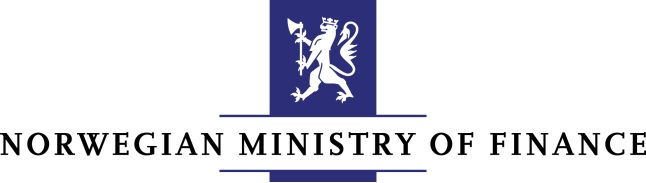 Risk-weights on mortgages
Average IRB risk weights for residential mortgage loans in a sample of banks. Per year-end 2011.
20
Source: Financial Supervisory Authority of Norway (Finanstilsynet)
[Speaker Notes: The introduction of Basel II had a significant impact on residential mortgage loan risk weights. For Nordic IRB banks, the risk weight for most residential mortgage loans declined from 50 per cent (Basel I) to a range between 6 to 18 per cent. 
The risk weights tend to be lower in the Nordic area than elsewhere in Europe. Most likely this is due to a historic record of relatively low default rates (also when including the years around the Nordic banking crises in the 1980s and 1990s), combined with the fact that the current economic climate is relatively benign in the Nordic area compared with the rest of Europe. Structural differences such as the social safety net associated with the Nordic welfare state may also be part of the explanation.
Chart note: Nordic banks are highlighted in red.]
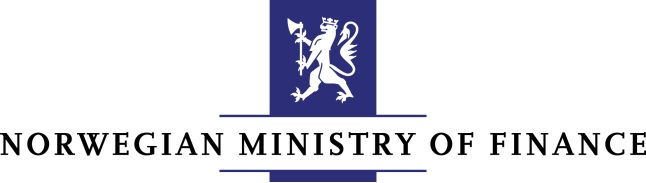 3
Regulatory 
developments
21
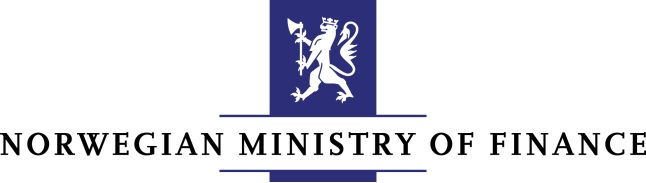 Implementation of Basel III/CRD IV
Legislative proposal, based on the Basel III standards and the CRD IV framework, adopted by Stortinget in June 2013:
New capital requirements; to be phased in between 1 July 2013 and 1 July 2016.
Separate buffer requirement for SIFIs.
Leverage ratio reporting requirements.
Statutory authority to implement the counter-cyclical capital buffer requirement, liquidity/funding requirements and other elements of the final CRD IV framework.
22
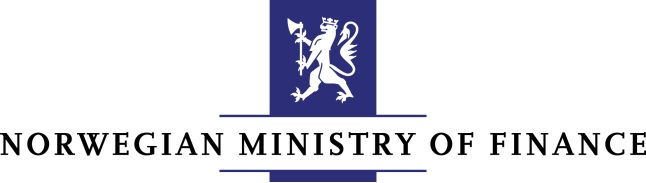 New capital requirements
2% 

1.5% 

4.5%
23
Source: Norwegian Ministry of Finance
[Speaker Notes: This chart details the key elements of the Norwegian implementation of Basel III/CRD IV (new capital adequacy requirements for Norwegian credit institutions and investment firms). While the new rules came into force on 1 July 2013, the requirements are to be gradually increased. We have chosen to introduce the new requirements somewhat earlier than what is required by the international transposition dates (Basel III/ CRD IV).
The rules state that credit institutions shall have a CET1 capital ratio of at least 4.5 per cent. The current 8 per cent total capital ratio minimum requirement is continued, meaning that there will be an additional requirement of at least 3.5 per cent tier 1 or tier 2 capital. 
Moreover, the rules include a 2.5 per cent capital conservation buffer requirement and a 2 per cent systemic risk buffer requirement, both of which will have to be met by CET1 capital. The sum of the new minimum CET1 capital ratio requirement and these buffer requirements is a 9 per cent CET1 capital requirement, effective from 1 July 2013. This is equivalent to the EBA's CET1 capital ratio target level of 9 per cent for the 71 largest banks in the EEA area, which Finanstilsynet (the Financial Supervisory Authority of Norway) has said all Norwegian credit institutions should also fulfil. Per year-end 2012, all Norwegian credit institutions had a CET1 capital ratio of at least 9 per cent. 
The rules prescribe an increase in the systemic risk buffer requirement from 2 to 3 per cent for all credit institutions from 1 July 2014, so that there in total will be a CET1 capital ratio requirement of 10 per cent from 1 July 2014. 
There will furthermore be a separate capital buffer requirement for systemically important financial institutions (SIFIs) of 1 per cent CET1 capital from 1 July 2015, increased to 2 per cent CET1 capital from 1 July 2016. 
The increases in the systemic risk buffer requirement and the capital buffer requirement for SIFIs may require a gradual increase in Norwegian credit institutions' CET1 capital ratios. 

MERKNAD: Tier 2 capital = subordinated debt = ansvarlige lån = gjeld som tar tap før annen gjeld.]
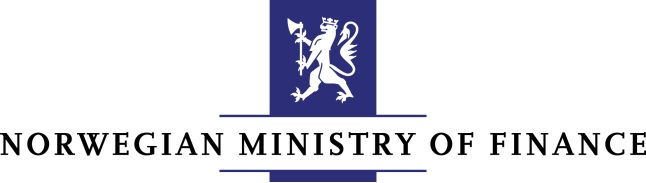 Separate buffer requirement for SIFIs
1 % CET1 from 1 July 2015; 2 % from 1 July 2016.
Finanstilsynet (with Noregs Bank) has been tasked with assessing i.a. the following:           [deadline: 1 November 2013]
Quantitative and qualitative criteria for identifying domestic SIFIs in Norway.
Whether the SIFI buffer should be differentiated by degree and type of systemic importance.
Whether there should be special rules for SIFIs in other areas, such as corporate governance, organisational structure, crisis resolution etc.
24
[Speaker Notes: According to the new capital adequacy rules adopted in June 2013, the Ministry of Finance may in a regulation determine criteria for assessing the systemic importance of credit institutions and investment firms, and establish special rules and special capital adequacy requirements for such institutions and firms.
In May 2013, the Ministry asked the Financial Supervisory Authority of Norway (Finanstilsynet) to prepare the following in collaboration with Norges Bank by 1 November 2013:

An overview of announced and implemented systems for the identification of – and the imposition of special requirements on – domestic systemically important credit institutions and investment firms in other Nordic countries and in certain other European countries.

An assessment of the quantitative criteria that should be applied to identify domestic systemically important credit institutions and investment firms in Norway. The criteria should form the basis of an overall assessment methodology for the identification of systemically important institutions and firms, in line with the Basel Committee on Banking Supervision's framework for dealing with domestic systemically important banks of October 2012.

An assessment of the qualitative criteria and discretionary considerations which should supplement the quantitative criteria in the aforementioned assessment methodology for the identification systemically important institutions and firms.

An analysis of – and specific indication of – which institutions and firms in Norway that would be considered systemically important in accordance with the quantitative and qualitative criteria. The analysis should include an examination of the methodology's robustness to foreseeable changes over time in the variables that underlie the identification of systemic importance. In addition, the systemic importance of the larger regional banks in Norway should be assessed.

An assessment of whether the special capital adequacy requirements for domestic systemically important credit institutions and investment firms should be differentiated by degree and type of systemic importance.

An assessment of whether there should be established special rules for systemically important institutions and firms in other areas, such as corporate governance, organisational structure, crisis resolution etc.

A draft consultation paper and draft regulation rules on systemically important credit institutions and investment firms in accordance with the assessments mentioned in paragraphs 2-6 above, and in line with the relevant parts of the Ministry's legislative proposal of 22 March 2013.

The next step after 1 November 2013 will presumably be a public consultation on the draft regulation rules.]
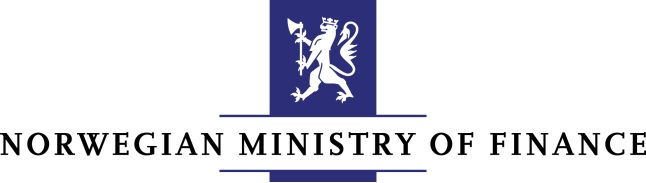 Banks are well capitalised (1)
Actual capital per year-end 2012 vs. 1 July 2013 requirements
Including buffers (9.0%) 


Minimum requirement (4.5%)
CET1 capital in per cent of risk-weighted assets. Norwegian banks per year-end 2012.
25
Sources: Norwegian Ministry of Finance and the Financial Supervisory Authority of Norway
[Speaker Notes: Most Norwegian banks have CET1 capital ratios well in excess of 9 per cent, which will be the new minimum requirement (incl. buffers) in Norway from 1 July 2013. All banks have CET1 capital ratios above 9 per cent.

Banks’ earnings in recent years, and the outlook ahead, indicate that banks are well placed to further strengthen their solvency by retaining profits. They may also increase their own funds by issuing new equity.

Chart note:
The six largest banks are DNB Bank, Nordea Bank Norge, Sparebank 1 SR-Bank, Sparebanken Vest, Sparebank 1 SMN and Sparebank 1  Nord-Norge.
The other Norwegian banks are divided in into two groups: those with total assets (TA) above NOK 10bn, and those with total assets (TA) below NOK 10bn.]
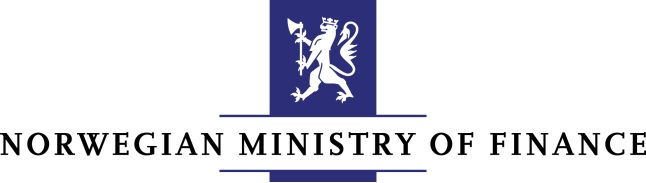 Banks are well capitalised (2)
Actual capital per year-end 2012 vs. 1 July 2016 requirements
Including separate buffer (12.0%) for SIFIs

Including buffers (10.0%) ALL BANKS



Minimum requirement (4.5%) ALL BANKS
CET1 capital in per cent of risk-weighted assets. Norwegian banks per year-end 2012.
26
Sources: Norwegian Ministry of Finance and the Financial Supervisory Authority of Norway
[Speaker Notes: Norwegian banks are also well positioned for the fully phased-in 2016 requirements. Per year-end 2012, many banks had CET1 capital ratios in excess of the 2016 minima. The smaller banks are particularly well positioned.

Those who are identified as SIFIs will face a higher CET1 capital requirement. But the largest banks – who are perhaps more likely to be deemed systemically important – are not very far from fulfilling the 2016 SIFI minimum requirement.]
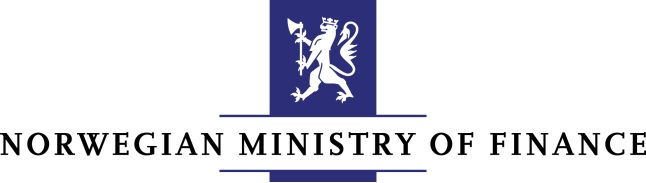 Consultation on risk-weighing (1)
December 2012: The Ministry of Finance asked Finanstilsynet to look into possible measures to strengthen IRB banks’ risk weights on residential mortgage loans.
4 March 2013: Finanstilsynet submitted its assessment. Based on this, the Ministry prepared draft proposals for possible alternatives to the Basel I floor. 
22 March 2013: The Ministry issued a public consultation on the draft proposals (deadline was 31 May 2013).
Autumn 2013: Follow-up on the drafts and consultation responses.
27
[Speaker Notes: The Ministry is considering the possibility of introducing a new system to replace the current backstop on the level of risk-weighted assets (the Basel I floor). 
In December 2012, we therefore asked Finanstilsynet to look into possible measures to strengthen IRB banks’ risk weights on residential mortgage loans.

Finanstilsynet delivered its assessment to the Ministry on 4 March 2013. Based on this, the Ministry prepared draft proposals for four new sets of rules that are possible alternatives to the Basel I floor rule.  
The Ministry issued a public consultation on the draft proposals on 22 March 2013. The deadline was 31 May 2013).
We are now reviewing the consultation responses, and the Ministry’s aim is to follow-up on the drafts and the consultation replies early this autumn.
If the Ministry is to abolish the current Basel I floor rule, it is important to find a level for banks' risk weights that does not weaken the capital adequacy requirements for IRB banks. 
MERKNAD: FIN skriver følgende i Revidert nasjonalbudsjett 2013: «Departementet vil komme tilbake til spørsmålet om beregning av risikovekter tidlig høsten 2013.»]
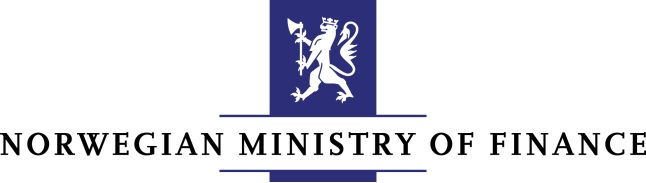 Consultation on risk-weighing (2)
Four possible alternatives to the Basel I floor:
The standardised approach risk weight as a risk weight floor, i.e. 35 per cent for most residential mortgages.
LGD floor of 20 per cent.
Use of a multiplier of 2 on IRB risk weights.
Risk weight floor of 25 per cent for most residential mortgages.
28
[Speaker Notes: Now, let me briefly discuss our draft proposals for four new sets of rules for residential mortgage loan exposures. Each of these are possible alternatives to a continuation of the Basel I floor arrangement.]
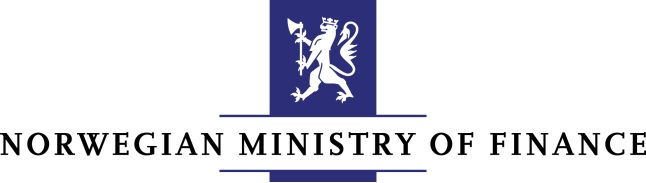 “Actual” risk-weights on mortgages
Average IRB risk weights for residential mortgage loans in Norwegian IRB banks. Per year-end 2012.
29
Source: Financial Supervisory Authority of Norway (Finanstilsynet)
[Speaker Notes: Norwegian IRB banks risk weights on residential mortgage loans are relatively low. This is, however, mitigated by the application of the Basel I floor rule, which means that banks’ actual risk weights on mortgage loan exposures are significantly higher than the risk weights produced by the IRB models.
With the Basel I floor, the actual marginal risk weight on most mortgage loan exposures is 40 per cent (which is equal to 80 per pent of the Basel I risk weight of 50 per cent).
As a result of the Basel I floor, Norwegian banks’ average risk weight on mortgage loans is approx. 20-25 per cent, with today’s composition of the banks’ balance sheets.]
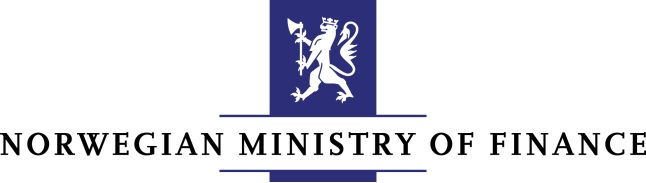 Capital requirements and risk weights
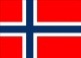 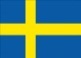 *Implies an average risk weight on mortgage loans of approx. 20-25 per cent, with today’s composition of banks’ balance sheets.
**A “hypothetical” floor in the sense that it is used to assess capital adequacy in the pillar II process.
30
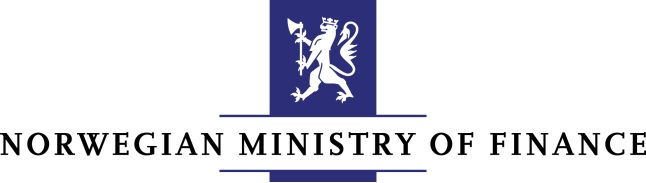 Counter-cyclical buffer requirement
Statutory authority for the Ministry to set a counter-cyclical capital buffer requirement of between 0 and 2.5 % CET1.
Level shall be set in accordance with the economic situation and the advice of Noregs Bank (the central bank) and Finanstilsynet. Authority to set/change the level will lie with the Ministry until some experience is gained.
Level is to be assessed four times a year. Increases may take effect no earlier than 12 months after the decision is made public (decreases may take effect immediately).
31
[Speaker Notes: In Sweden the responsibility for the counter-cyclical buffer requirement will lie with the FSA, in contrast to the Norwegian plan.

Merknad: Se vedlagt FMA-notat (med eget vedlegg) om bl.a. det svenske makrotilsynet for mer bakgrunn.]
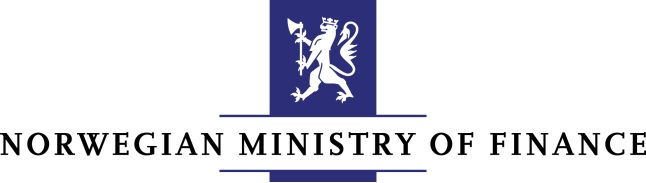 Additional slides
32
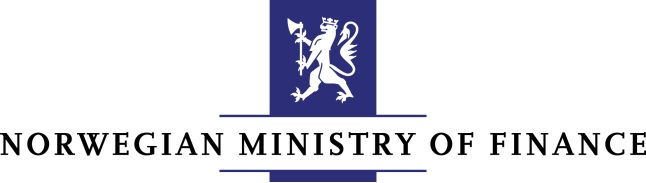 Risk outlook
Economic activity holds up well in Norway, despite global slowdown
Overall positive outlook, but significant risk factors, i.a.:
Deterioration of Norway’s terms of trade
High household debt levels
Housing price drop
33
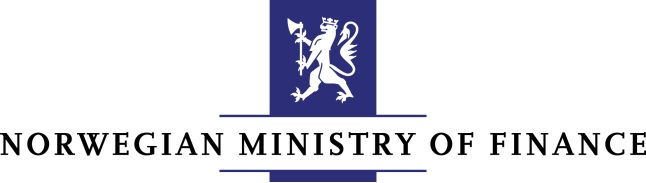 Norway’s terms of trade
Ratio between export and import prices. 2000 = 100.
34
Source: Statistics Norway
[Speaker Notes: Since the turn of the century, the Norwegian economy has benefitted from a significant improvement in Norway's terms of trade, as measured by the ratio between export and import prices. The favourable terms of trade developments have contributed to a rapid growth in Norway’s disposable income, and to maintaining the profitability of Norwegian exporters despite the high cost level in Norway.

The Norwegian economy is vulnerable for a fall in commodity prices, and especially for a fall in the price of oil. A significant drop in the oil price may lower mainland economic activity, and lead to an increase in unemployment. This may in turn lead to falling housing prices and higher losses in Norwegian banks.

As part of the regular IMF article IV consultation with Norway, an IMF mission stated the following after a visit to Norway in May 2013:

“A substantial and prolonged reduction in oil prices could occur if downside risks to the global growth outlook materialize. This would undercut growth directly, through a reduction in the oil-related demand for mainland goods and services, and indirectly, through a possible reduction in demand for housing due to confidence effects or a reversal of immigrant inflows.”]
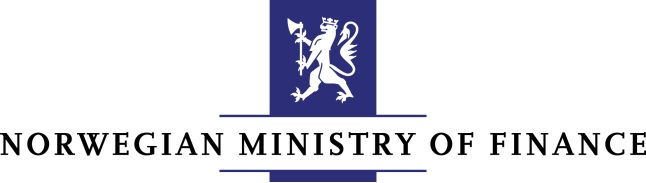 Continued housing price growth
Real housing prices in selected countries. 1995 = 100.
35
Sources: Federal Reserve Bank of Dallas and Statistics Norway
[Speaker Notes: Housing prices have increased considerably in several countries in recent years, until they started to decline from 2007 in most countries. Norway is one of the countries that has experienced the highest housing price growth. Apart from a few months following the financial crisis, there has not been much of a decline in prices in Norway when compared to other countries. 

There is a danger that high growth in housing prices may give rise to expectations of further price growth, again contributing to price growth. A corrective decline in prices may in such a case be steeper than otherwise, exacerbated by expectations of further price declines. 
In March 2010, Finanstilsynet issued guidelines for prudent residential mortgage lending. The guidelines were tightened in December 2011, and now stipulate, i.a., that residential mortgage loans should normally not exceed 85 per cent of the value of the home. Finanstilsynet explained the tightening by noting that Norwegian households’ debt levels are increasing, interest rates are low, housing price growth is high and that banks’ lending practices have been too lax.]
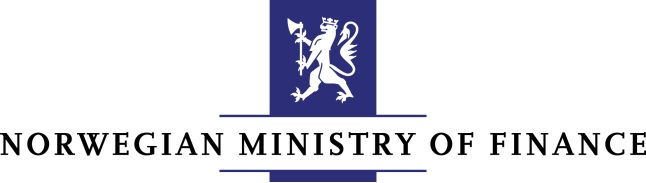 Household debt at all-time high
Household debt and interest expenditure as percentages of disposable income.
36
Sources: Statistics Norway and Noregs Bank
[Speaker Notes: Banks’ risk outlook is closely linked to the capacity and willingness of their borrowers to pay interest and instalments on loans. 

Residential mortgages account for the greater part of banks and mortgage companies’ lending. Households’ capacity to service their debts can be measured by the so-called debt and interest burdens. The debt burden is currently at about 195 per cent, and it is expected to increase to almost 220 per cent by 2015 due in part to low interest rates and increasing housing prices. At the last peak in household debts, just before the Norwegian banking crisis in the early 1990s, the debt burden was about 150 per cent. 

The interest burden is low at present, but will increase as interest rates revert to a more normal level. There is a danger that many household are now making decisions in the expectation that interest rates will remain low and that labour market conditions will remain favourable for a very long time.

In Norway, neither housing prices, nor household debts, have ever been as high as at present, and interest rates are very low. A decline in housing prices may result in significantly higher losses for banks, on both residential mortgages and corporate lending.

As part of the regular IMF article IV consultation with Norway, an IMF mission stated the following after a visit to Norway in May 2013:

“A significant reduction in housing prices could be triggered by a reduction of oil prices or other shocks to demand or confidence. Given the elevated level of prices and high household debt, such a decline would likely reduce household consumption with adverse consequences for retail trade, construction, and commercial real estate and lenders to those sectors.”]